Install and Configure Egit
Dong Nie
Install Egit
Install Egit
Install Egit
Install Egit
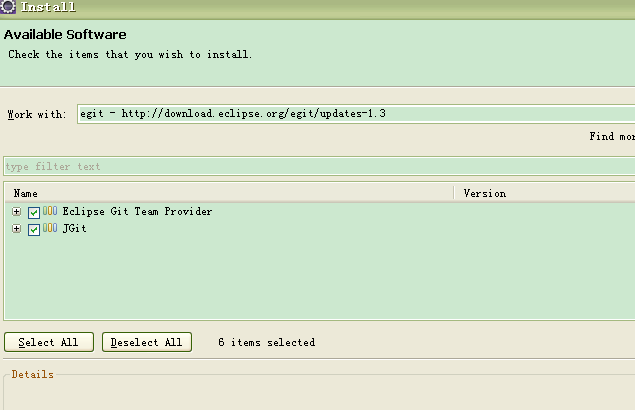 Click next and next…
Next, next …until finish
Configure Egit
The prerequisite is that you have installed GIT client on your computer.
Configure Egit
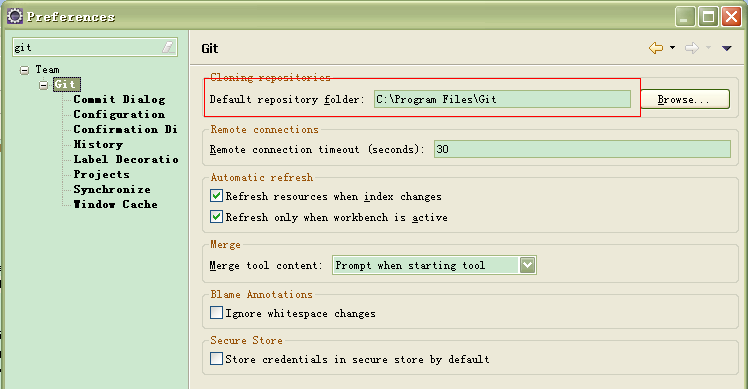 Configure Egit
Configure Egit
Test: create A demo
File > Team > Share Project, choose git
Set the environment variable
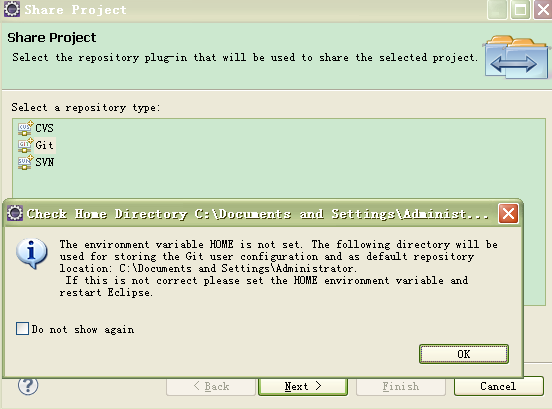 Set environment variable
Create a repository (empty)
Upload your project
You Need a github account at first, and then login.
Upload your project